为什么“力不从心”？

（罗马书 8 ：3-11）5/17/15
罗马书 8 ：1如今，那些在基督耶稣里的就不定罪了。 2 因为赐生命圣灵的律在基督耶稣里释放了我，使我脱离罪和死的律了。 3 律法既因肉体软弱，有所不能行的，神就差遣自己的儿子成为罪身的形状，做了赎罪祭，在肉体中定了罪案， 4 使律法的义成就在我们这不随从肉体、只随从圣灵的人身上。 5 因为随从肉体的人，体贴肉体的事；随从圣灵的人，体贴圣灵的事。 6 体贴肉体的就是死，体贴圣灵的乃是生命、平安。
罗马书 8 ：7 原来体贴肉体的就是与神为仇，因为不服神的律法，也是不能服； 8 而且属肉体的人不能得神的喜欢。 9 如果神的灵住在你们心里，你们就不属肉体，乃属圣灵了。人若没有基督的灵，就不是属基督的。 10 基督若在你们心里，身体就因罪而死，心灵却因义而活。 11 然而叫耶稣从死里复活者的灵若住在你们心里，那叫基督耶稣从死里复活的，也必借着住在你们心里的圣灵，使你们必死的身体又活过来。
1.从过去的定罪中得自由Free from condemnation2.从肉体的缠累中得自由Free from the flesh3.从罪和死的律中得自由Free from the law of sin and death
重获自由的我们，应该献上自己为神所用。With the newly found freedom in our life, we should freely offer ourselves as a living sacrifice to please God who set us free.
1.定义罪2.责备罪3.揭露罪4.赦免罪
怎样才能脱离肉体“力不从心”的状况呢？唯有效法基督的模样作随从圣灵的人，因为神透过圣灵，在基督耶稣里
1.摩西律法（8:4，马太5:17；或泛指神一切的律法）
	神的带领
2.罪和死的律（8:2）
	神的公义审判
3.肉体缠累的律（7:21）
	对圣灵的盼望
那良善的律法是叫我死吗？断乎不是。叫我死的乃是罪？（7:13）
罗马书 8 ：3 律法既因肉体软弱，有所不能行的，神就差遣自己的儿子成为罪身的形状，做了赎罪祭，在肉体中定了罪案
罗马书 8 ：4 使律法的义成就在我们这不随从肉体、只随从圣灵的人身上。
加拉太书 3：23 但这因信得救的理还未来以先，我们被看守在律法之下，直圈到那将来的真道显明出来。 24 这样，律法是我们训蒙的师傅，引我们到基督那里，使我们因信称义。 25 但这因信得救的理既然来到，我们从此就不在师傅的手下了。
[Speaker Notes: 罗马书7:7 这样，我们可说什么呢？律法是罪吗？断乎不是。只是非因律法，我就不知何为罪。非律法说“不可起贪心”，我就不知何为贪心。 8 然而罪趁着机会，就借着诫命叫诸般的贪心在我里头发动，因为没有律法罪是死的。 9 我以前没有律法是活着的，但是诫命来到，罪又活了，我就死了。 10 那本来叫人活的诫命，反倒叫我死； 11 因为罪趁着机会，就借着诫命引诱我，并且杀了我。 12 这样看来，律法是圣洁的，诫命也是圣洁、公义、良善的。 13 既然如此，那良善的是叫我死吗？断乎不是。叫我死的乃是罪。但罪借着那良善的叫我死，就显出真是罪，叫罪因着诫命更显出是恶极了。 14 我们原晓得律法是属乎灵的，但我是属乎肉体的，是已经卖给罪了。 15 因为我所做的，我自己不明白；我所愿意的，我并不做；我所恨恶的，我倒去做。 16 若我所做的，是我所不愿意的，我就应承律法是善的。 17 既是这样，就不是我做的，乃是住在我里头的罪做的。 良心与情欲交战 18 我也知道，在我里头，就是我肉体之中，没有良善。因为立志为善由得我，只是行出来由不得我。 19 故此，我所愿意的善，我反不做；我所不愿意的恶，我倒去做。 20 若我去做所不愿意做的，就不是我做的，乃是住在我里头的罪做的。 21 我觉得有个律，就是我愿意为善的时候，便有恶与我同在。 22 因为按着我里面的意思[b]，我是喜欢神的律， 23 但我觉得肢体中另有个律和我心中的律交战，把我掳去，叫我附从那肢体中犯罪的律。 24 我真是苦啊！谁能救我脱离这取死的身体呢？ 25 感谢神！靠着我们的主耶稣基督就能脱离了。这样看来，我以内心顺服神的律，我肉体却顺服罪的律了。]
毕业典礼Commencement
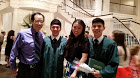 引到基督那里
4.赦免罪
律法是我们训蒙的师傅1.定义罪2.责备罪3.揭露罪
律法是我们训蒙的师傅1.定义罪2.责备罪3.揭露罪
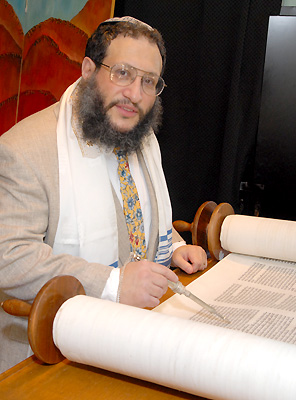 律法是我们训蒙的师傅1.定义罪2.责备罪3.揭露罪
罗马书 8 ：7 原来体贴肉体的就是与神为仇，因为不服神的律法，也是不能服； 8 而且属肉体的人不能得神的喜欢。 9 如果神的灵住在你们心里，你们就不属肉体，乃属圣灵了。人若没有基督的灵，就不是属基督的。
引到基督那里
4.赦免罪
引到基督那里
4.赦免罪
我们就属圣灵
不属肉体，不受辖制各样情欲上瘾烟酒，毒品，游戏，色情，金钱，权利，荒宴享乐，轻慢别人乃属圣灵造就别人，荣耀神
引到基督那里
4.赦免罪
罗马书 8 ：10 基督若在你们心里，身体就因罪而死，心灵却因义而活。 11 然而叫耶稣从死里复活者的灵若住在你们心里，那叫基督耶稣从死里复活的，也必借着住在你们心里的圣灵，使你们必死的身体又活过来。
活过来注意神的作为感谢神的恩典
引到基督那里
4.赦免罪
我们就属圣灵
1.定义罪2.责备罪3.揭露罪4.赦免罪
我们感恩
我们敬拜
怎样才能脱离肉体“力不从心”的状况呢？唯有效法基督的模样作随从圣灵的人，因为神透过圣灵，在基督耶稣里
本周挑战：省察圣灵是否在心中
提前预备心来敬拜神
愿意把最好奉献给神

玛拉基书 1：8 你们将瞎眼的献为祭物，这不为恶吗？将瘸腿的、有病的献上，这不为恶吗？你献给你的省长，他岂喜悦你，岂能看你的情面吗？这是万军之耶和华说的。
因信称义（第一到四章）；义人得生（第五到八章） ；以色列在神称义的计划中（9－11）；义人生活指南（第12到16章）